СОУ „ТАКИ Даскало„-битола
Проф. Живка Танушева Ицаноска


ТЕХНОЛОГИЈА НА ИЗРАБОТКА НА ОБЛЕКА
За II година, текстилно-кожарска струка, техничар за дизајн на облека
ОПЕРАЦИОНЕН ПЛАН НА РАБОТА
Во индустријата за облека, за секој предмет за
облека се изработува план на технолошките 
операции за технолошките процеси: кроење, 
шиење и доработка.Планот на технолошките 
операции содржи основни податоци кои се 
потребни за изработка на останатата технолошка 
документација. Овој план содржи попис на сите 
технолошки операции според нивниот 
хронолошки редослед на изведување и останати 
податоци
Бројот на технолошки операции зависи од поделбата на работата при изработка на облека.
Планот на технолошките операции содржи:
•Име на предметот за облека;
•Опис на моделот на предметот за облека;
•Ознака на моделот;
•Ознака на технолошката операција;
•Ознака на средствата за работа;
•Категорија на работа и
 •Време на изработка на технолошката операција.
Пример: Да се направи план на технолошки операции за секоја фаза на изработка (кроење, шиење, доработка) на детска блуза врз основа на приложена скица и даден опис на модел.
Опис: Детска блуза на кратки ракави. На вратниот отвор има нашиено рендер
Скица:
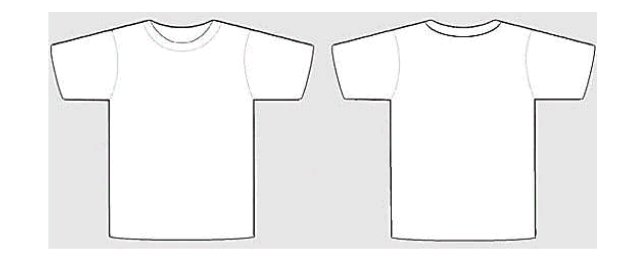 Во планот на технолошки операции се даденисите потребни операции за изработка наприкажаната детска блуза, така што се внесени:
бројот на технолошката операција, 
името на технолошката операција,
 видот на машината и 
времето на изработка на секоја операција.

 Во табела 1е даден планот на технолошките операции за кроењена 
детска блуза, 
во табела 2 планот на технолошките операции за шиењена детската 
блуза и во 
табела 3 планот на технолошките операции за доработкана детската 
блуза.
Табела 1.Планна технолошките операции за кроењена детска блуза
pmp-полуавтоматска машина за положување на слоеви
ups-уред за пренос на кројната слика
mun-машини за искројување со ударен нож
mln-машини за искројување со лентовиден нож
aot-апарат за означување на составни точки
aod-апарат за обележување на искроените делови
rr-рачна работа
mff-машини за фронтално фиксирање
Табела 2.Планна технолошките операции за шиењена детска блуза
sm-специјална шивачка машина
Табела 3.План на технолошките операции за доработка на детска блуза.
pzp–преса за завршно пеглање
upe-уред за пукање на етикети
Работна задача-Да се направи план на технолошки операции за секоја фаза на изработка (кроење, шиење, доработка) на женска кошула врз основа на приложена скица и даден опис на модел
Опис: Женска кошула со долги ракави, со две фалти на ракавите и 
манжети кои се исцели, се препеглуваат по шаблон, со еден илик и 
едно копче. Предните делови имаат вшитоци во пределот на градите. Со 
преклопување на лајсните се спојуваат двата предни делови со 
седум копчиња. Јаката е дводелна (јака и подјака) која се закопчува со 
едно копче. Задниот модел има два вшитока.
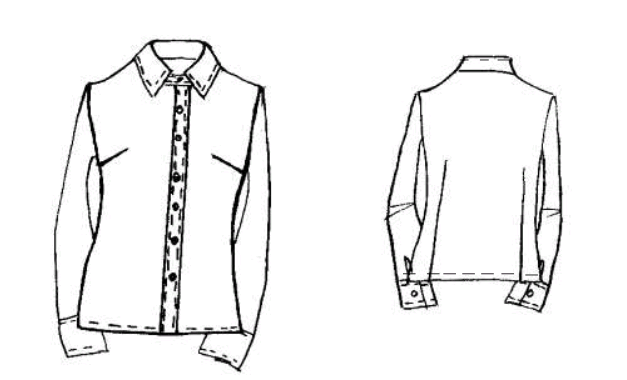